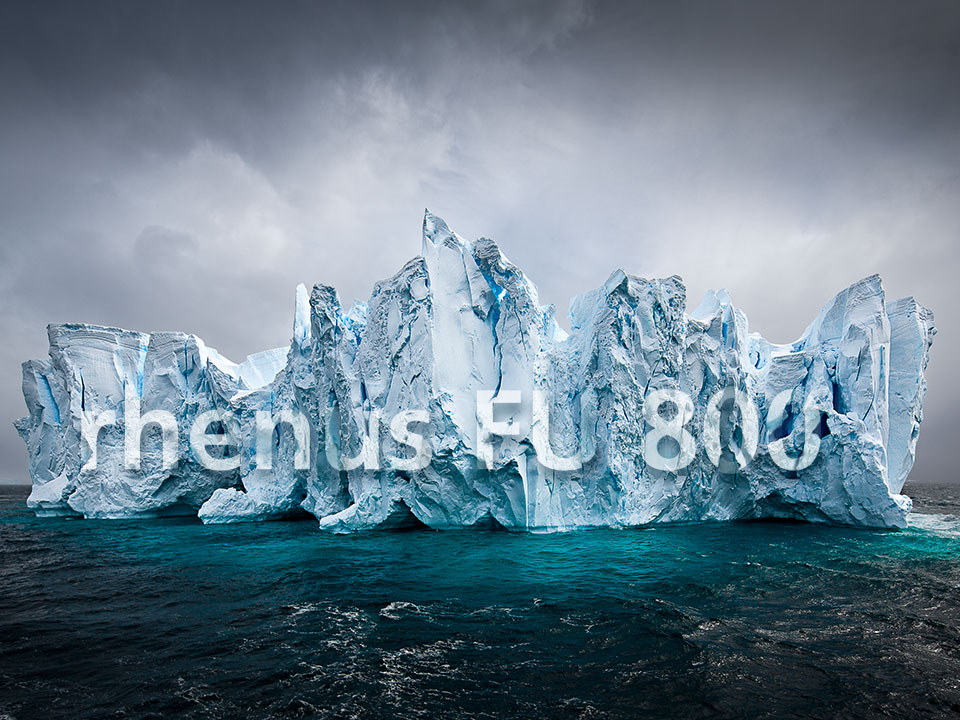 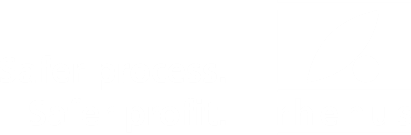 El futuro del lubricante refrigerante
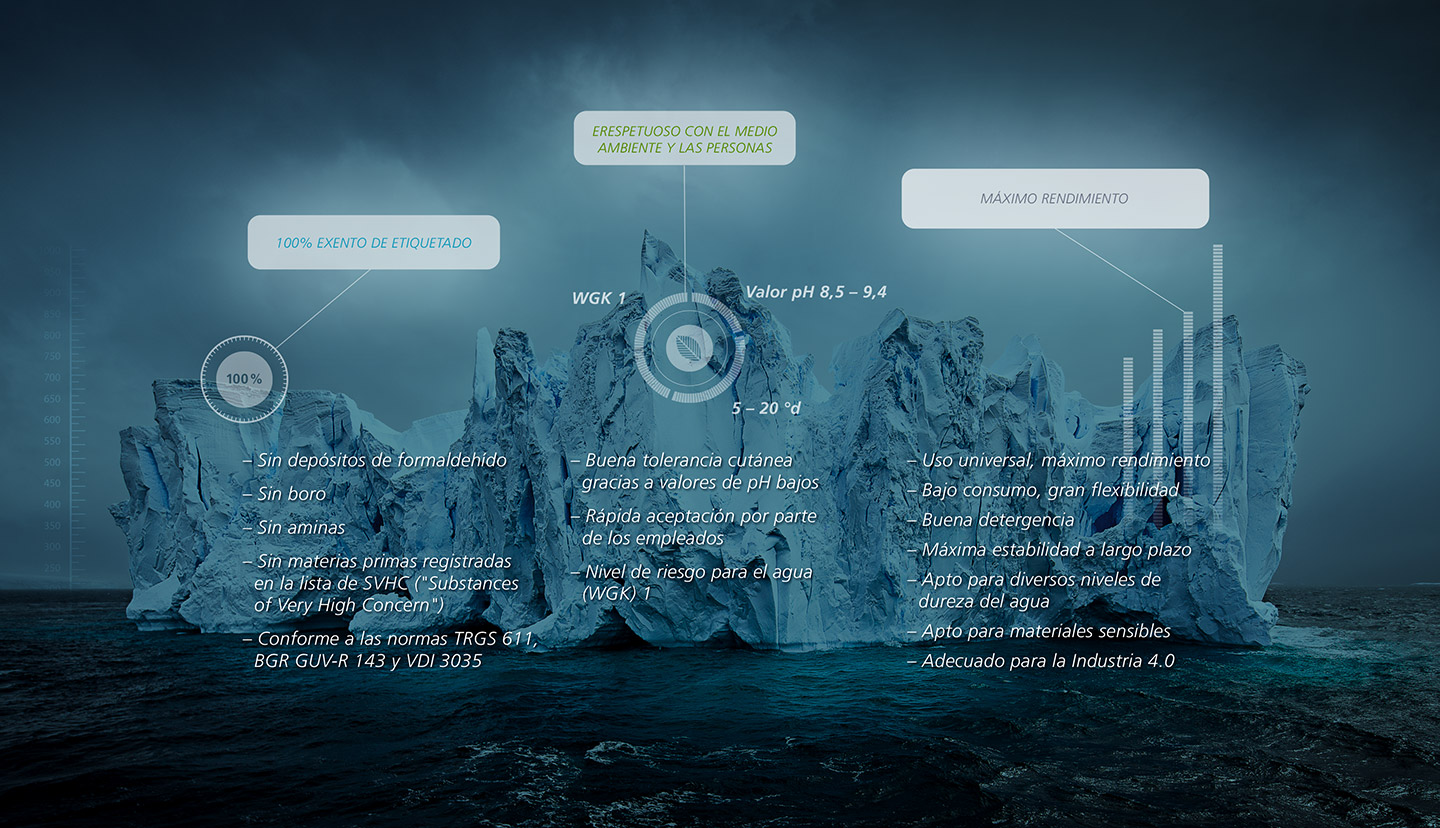 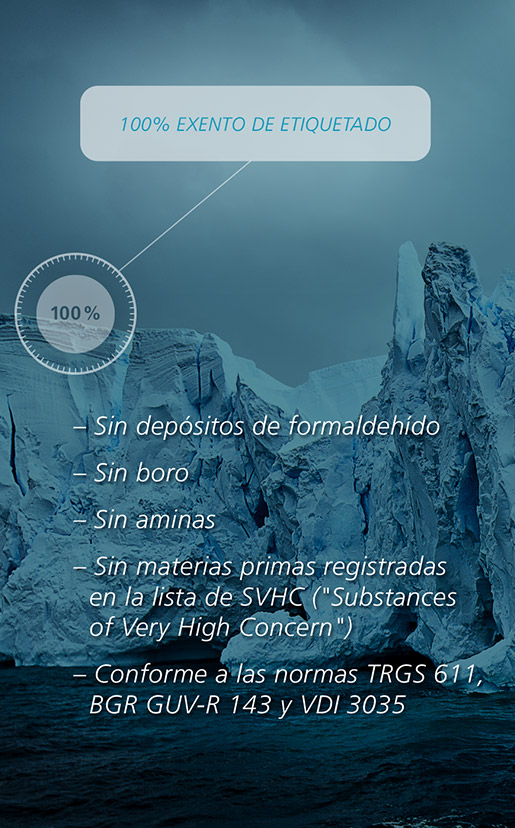 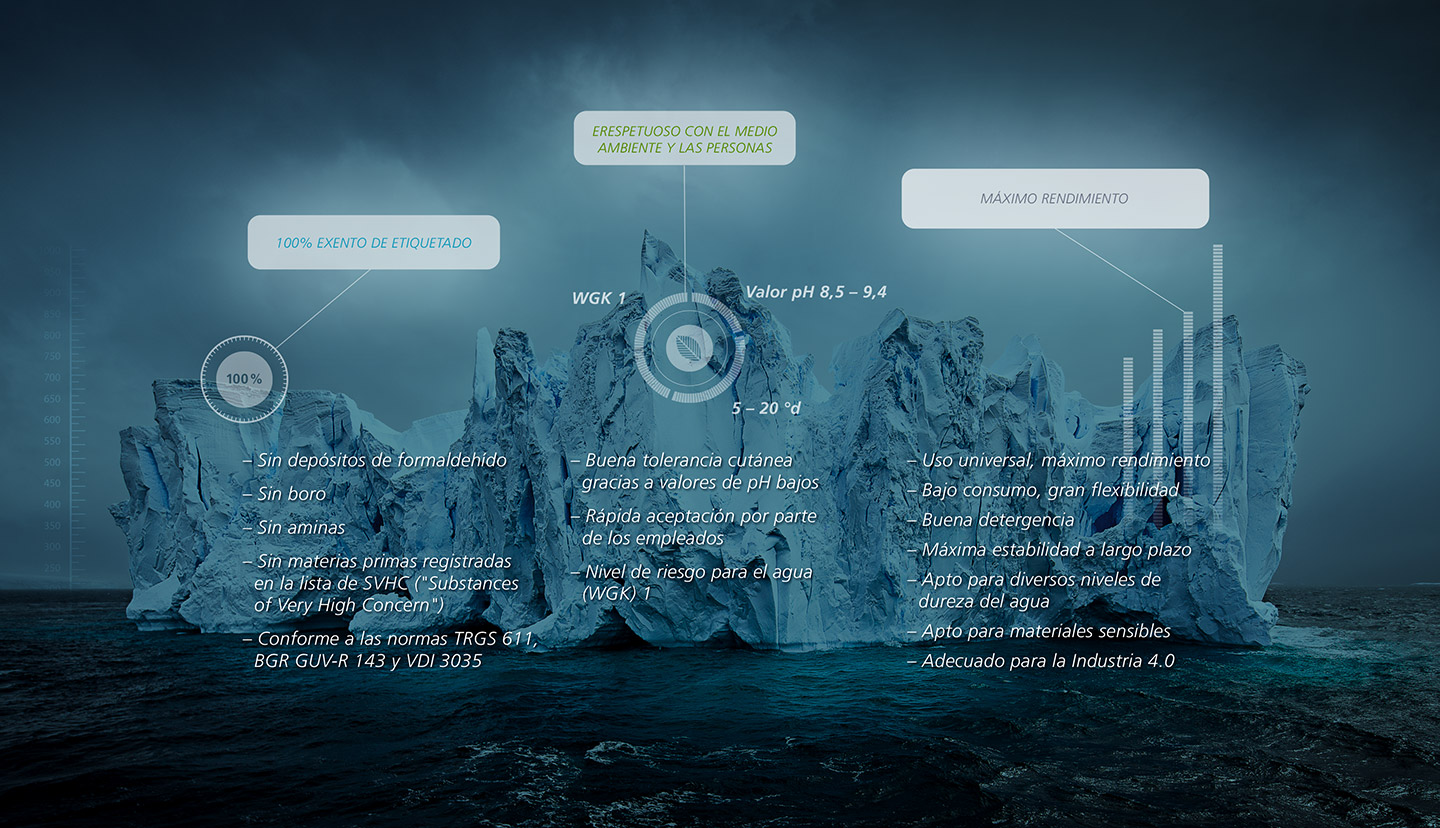 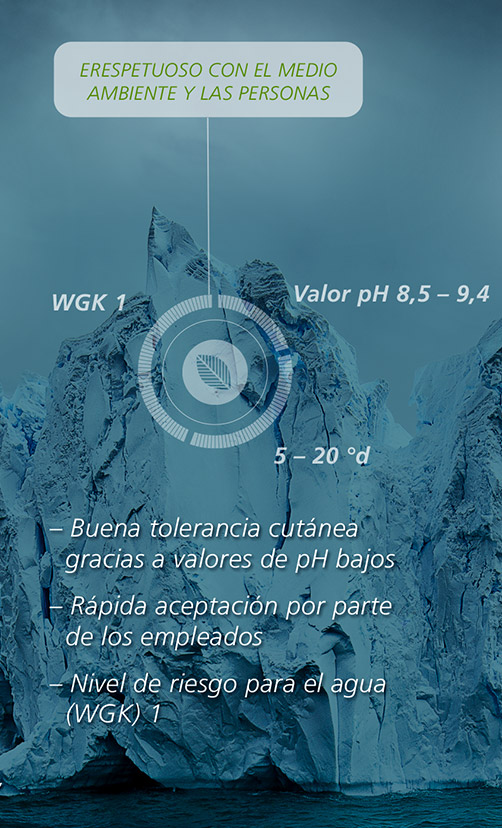 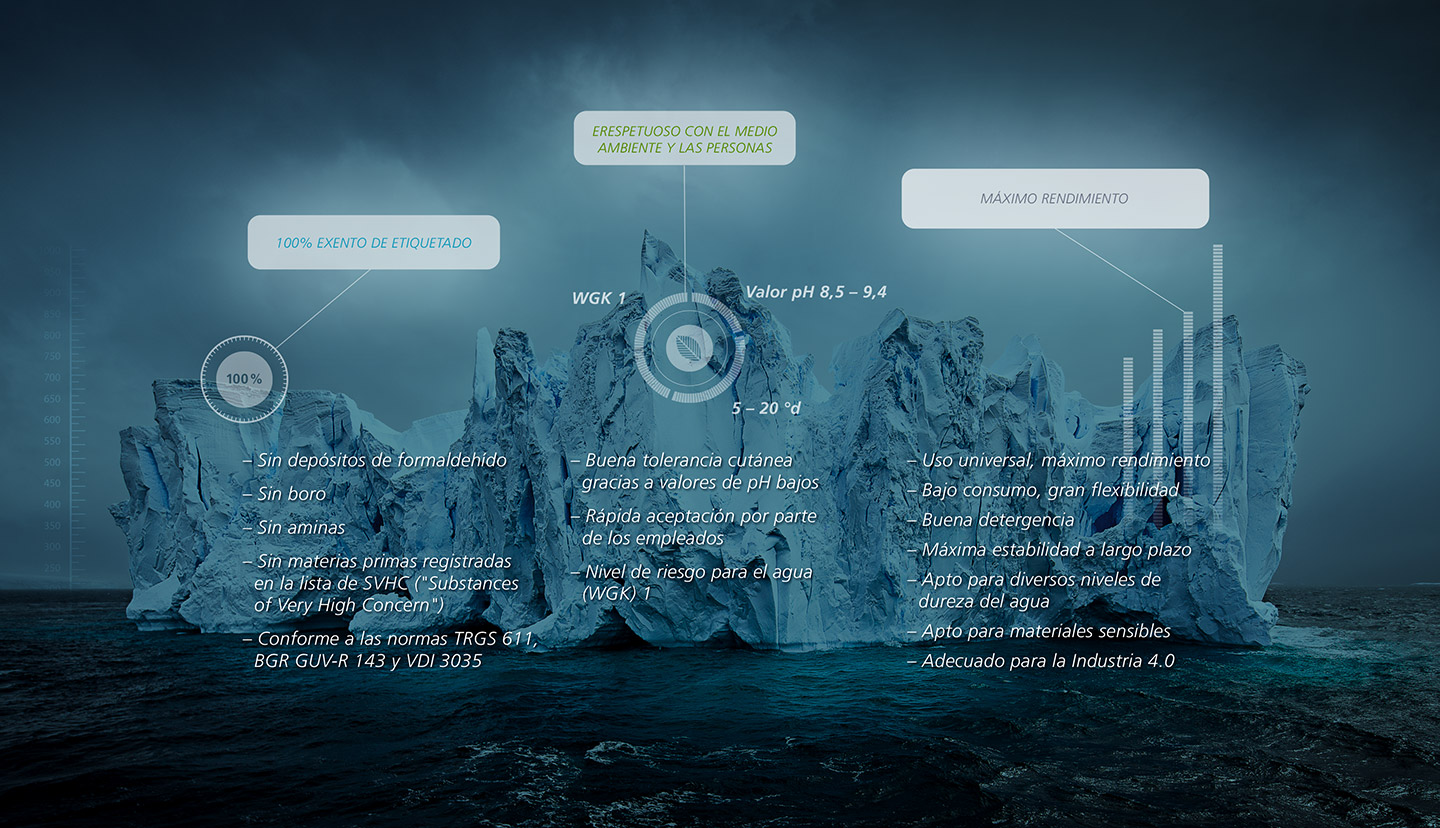 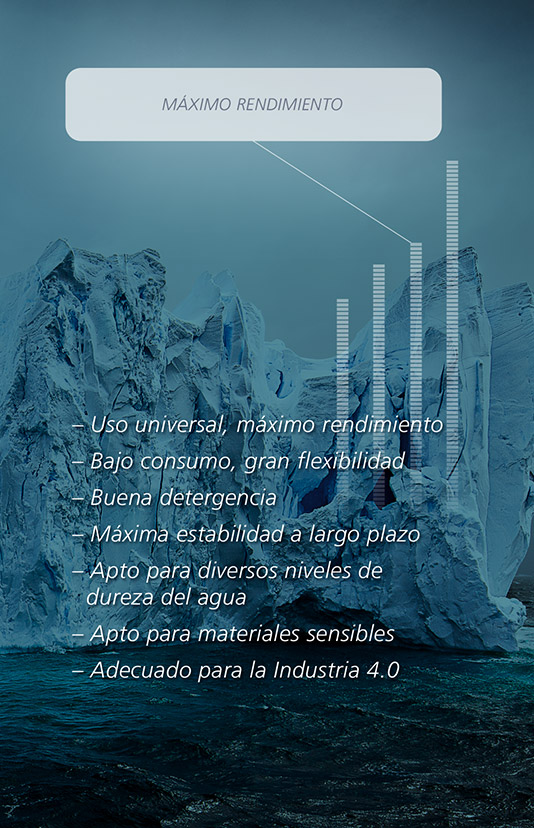 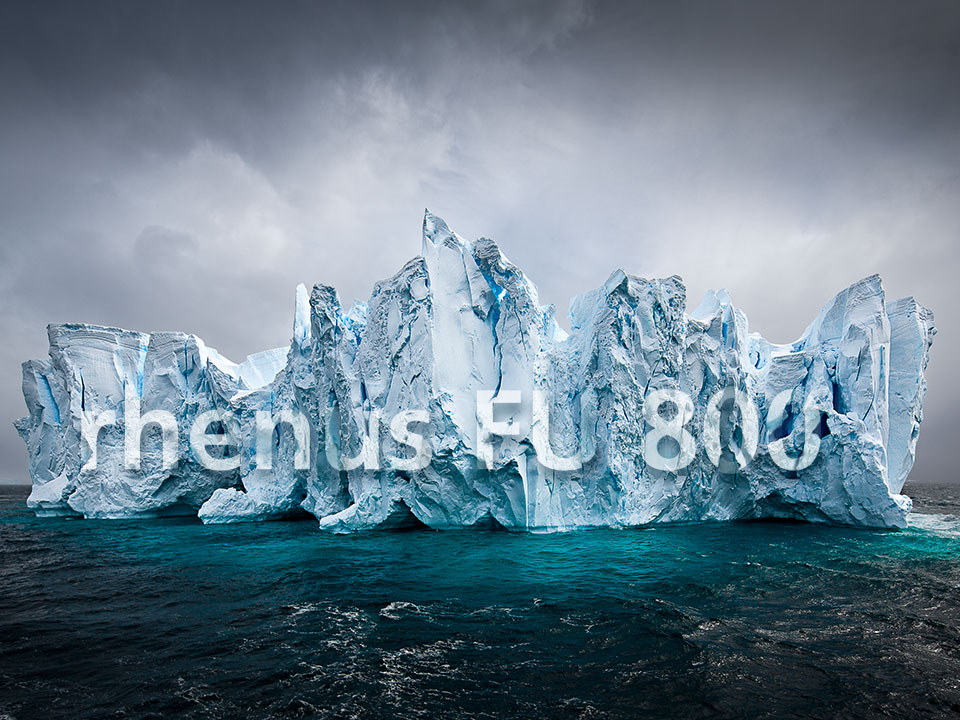 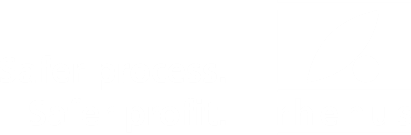 Pide hoy en
Rhenus Lub, S.A.
mluna@rhenuslub.es       
www.rhenuslub.com